6º D
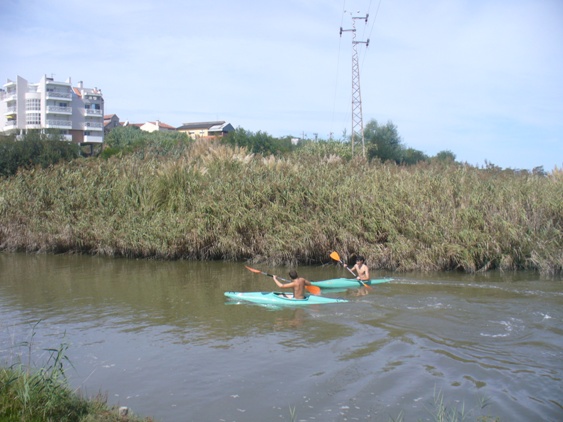 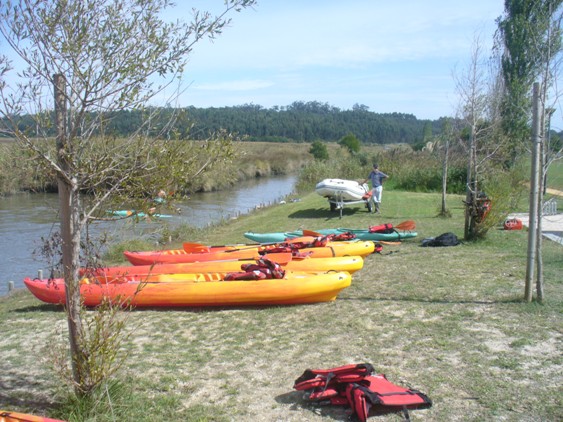 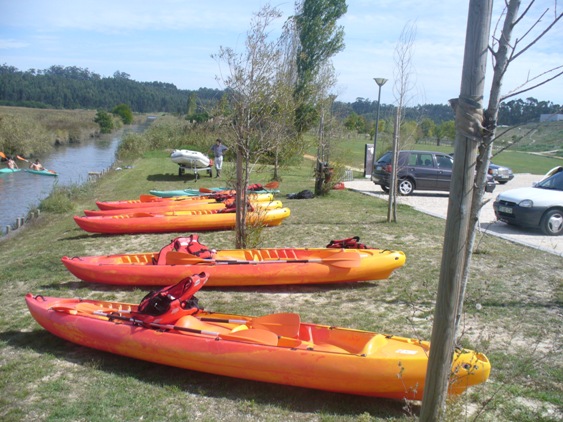 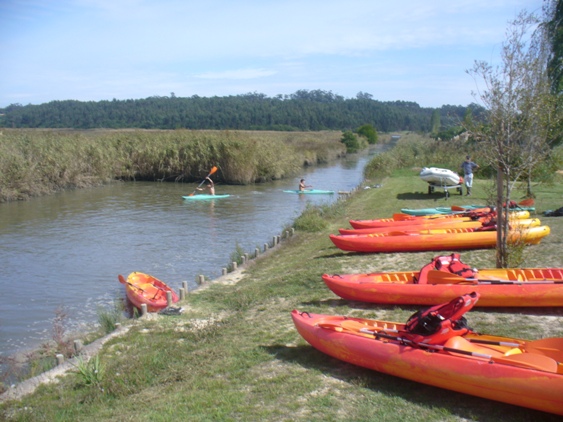 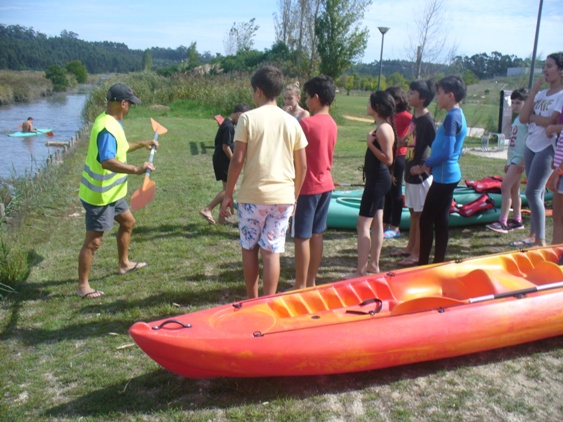 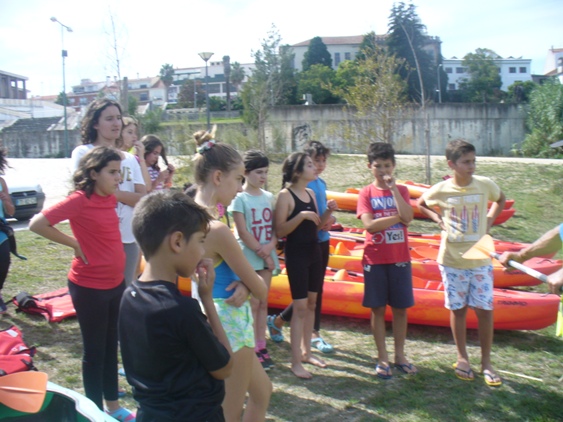 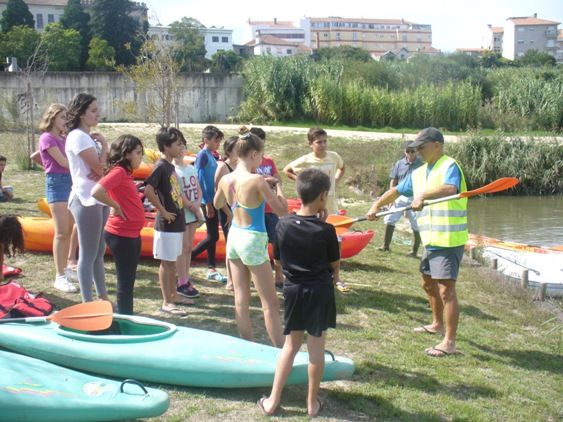 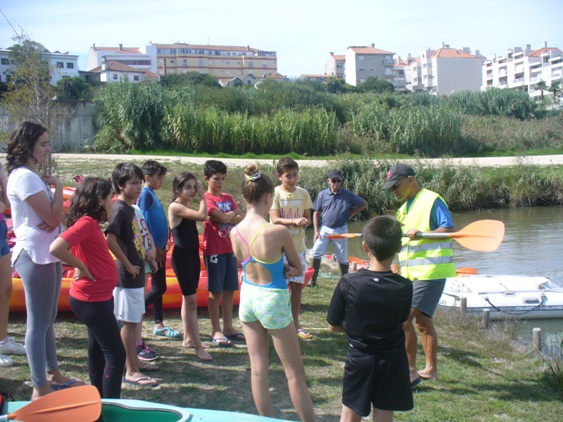 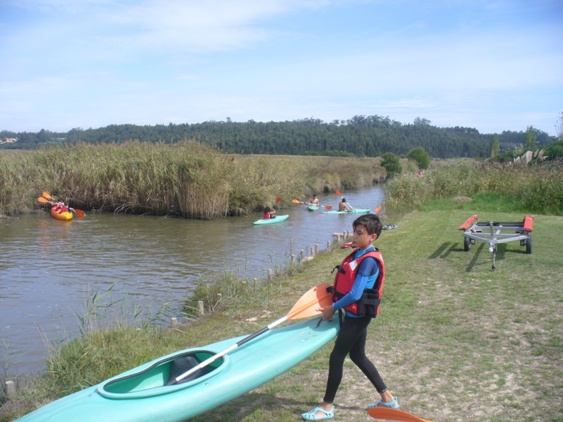 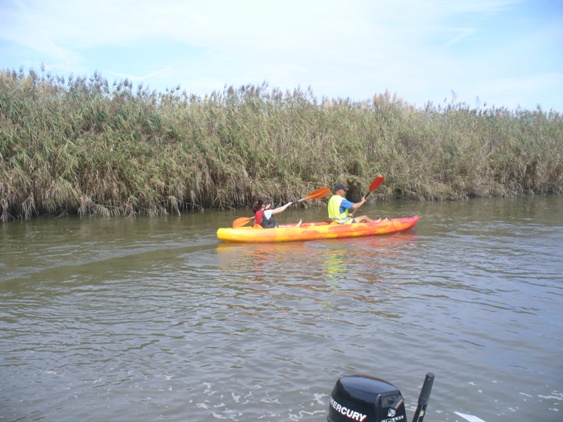 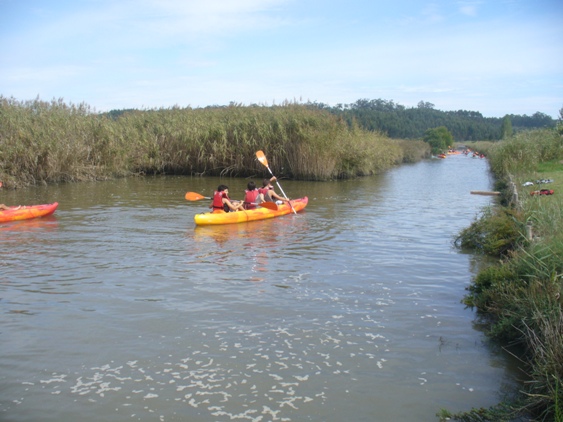 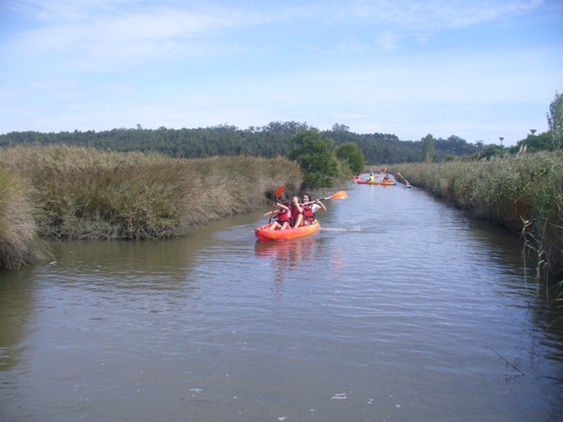